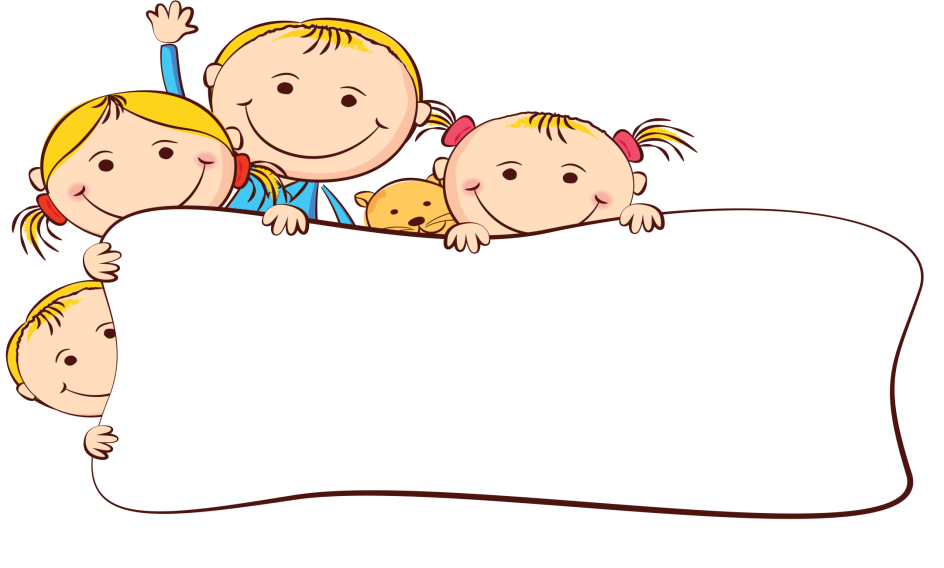 Городской методический кабинет
Заседание ГМО «Познавательное развитие»
Тема: «Формирование основ финансовой грамотности у детей
старшего дошкольного возраста»
«Дидактические пособия по формированию 
финансовой грамотности у дошкольников 
своими руками »
Выполнила:
Мурина Светлана Ильинична,   воспитатель МБДОУ детский сад №15 «Снегирёк»
г. Саяногорск, 2024 г.
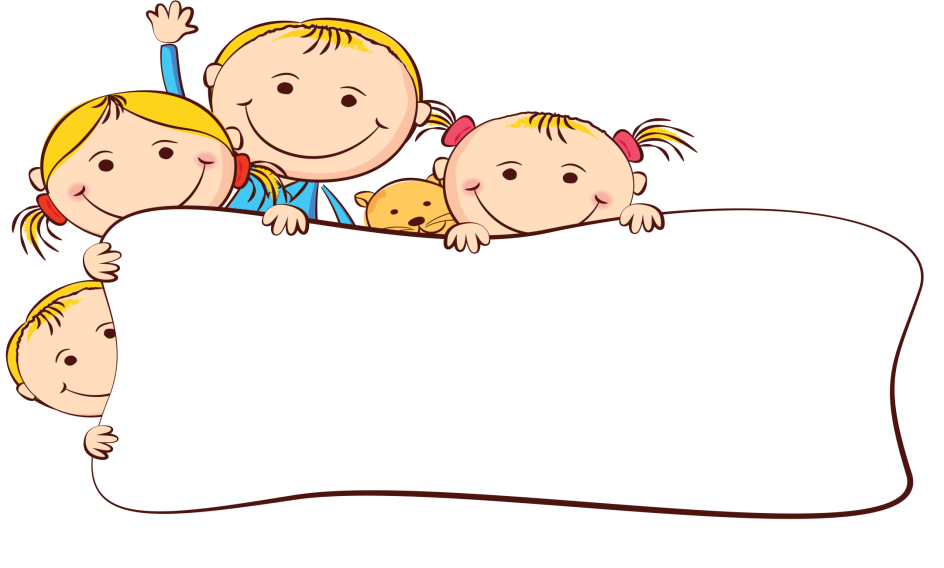 Дидактические игры являются эффективным средством формирования основ финансовой грамотности у детей старшего дошкольного возраста.
Д/и «Копилочка»
Инструкция: Сложите монетки в копилку (закрой жёлтые круги монетками), посчитай сколько монет в твоей копилке.
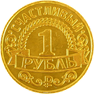 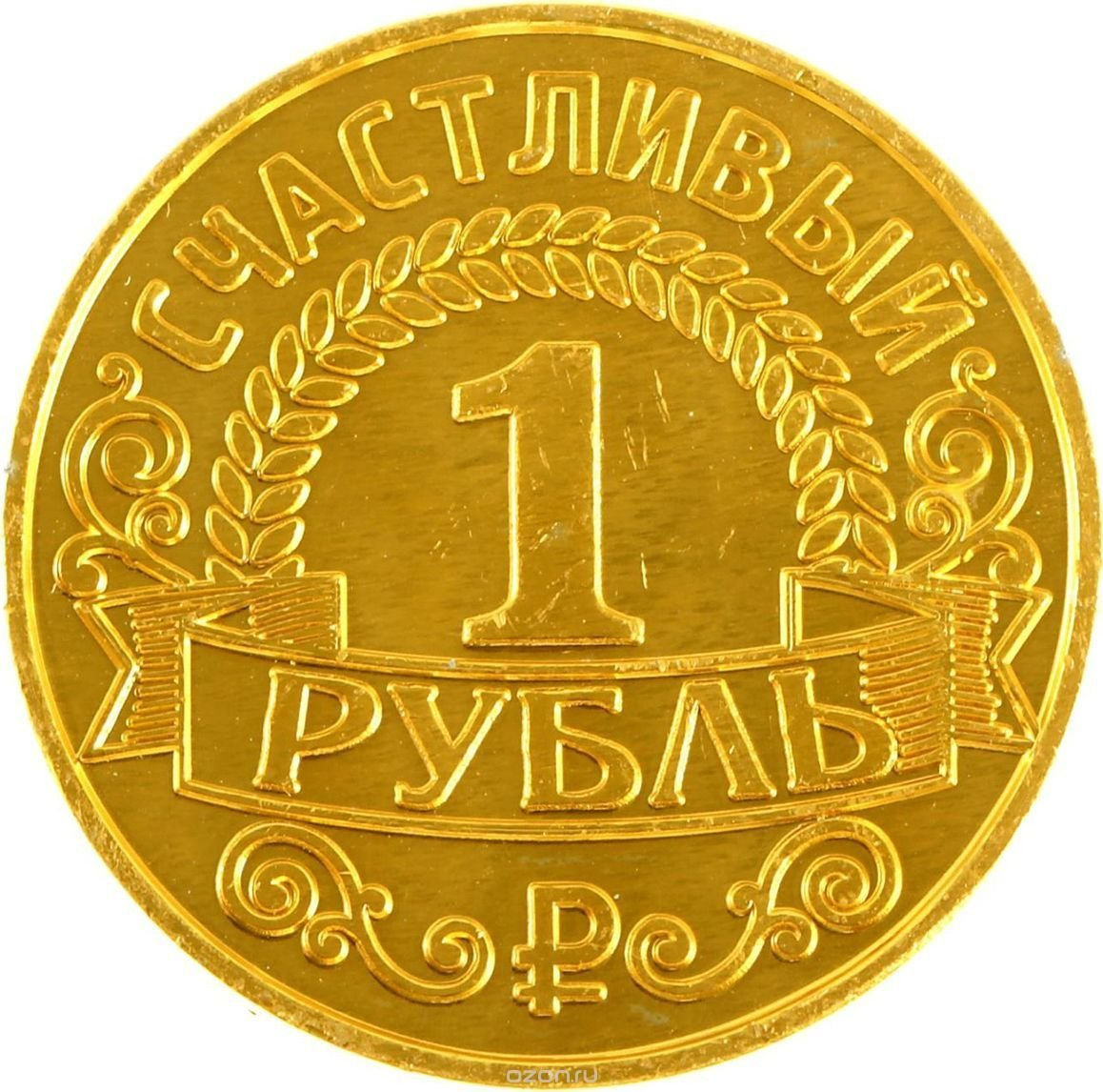 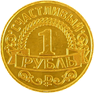 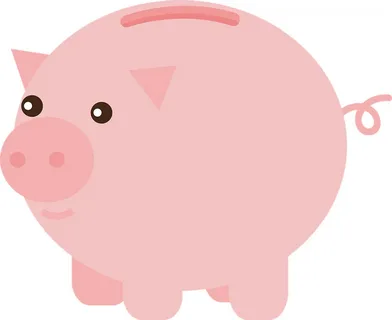 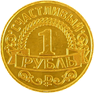 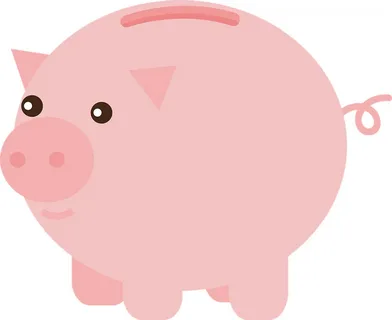 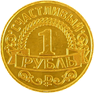 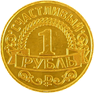 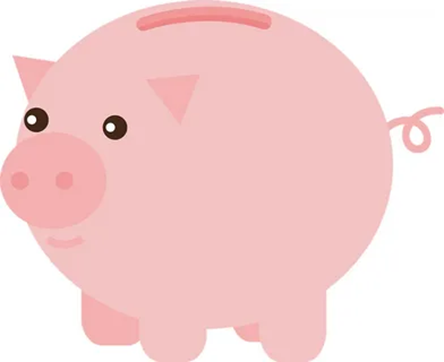 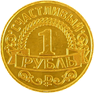 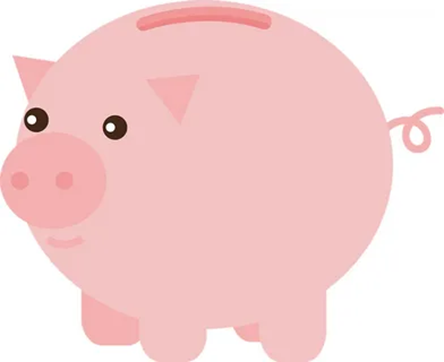 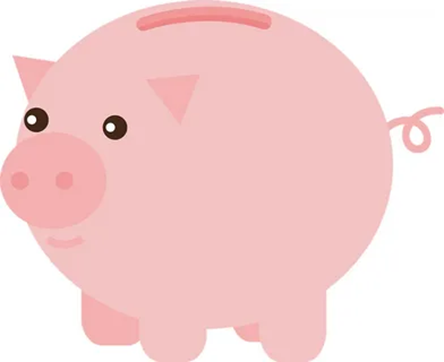 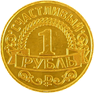 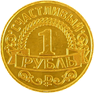 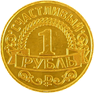 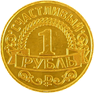 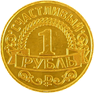 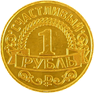 Выбери, какую игрушку можешь купить, за монетки из твоей копилки.
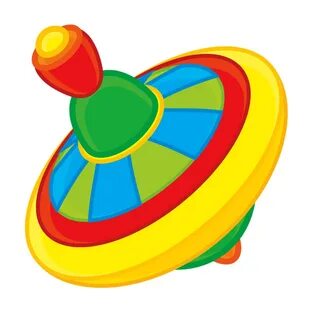 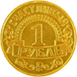 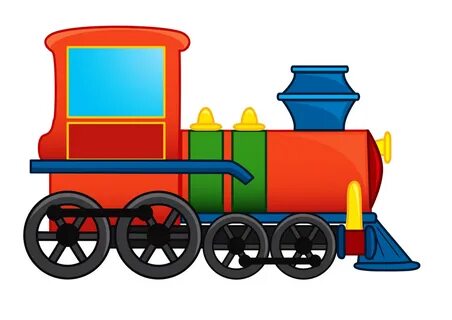 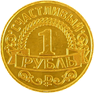 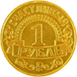 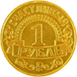 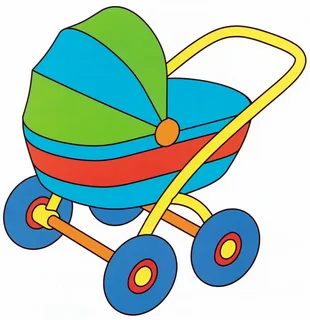 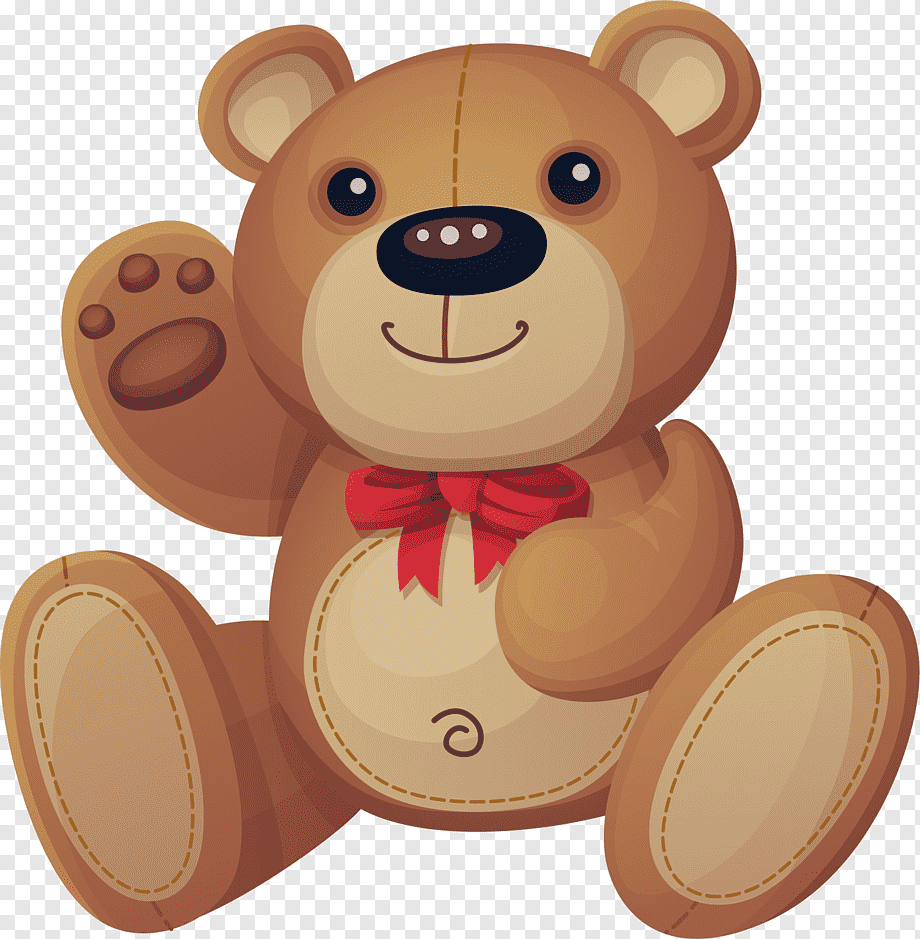 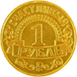 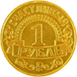 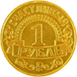 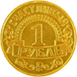 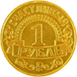 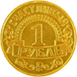 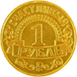 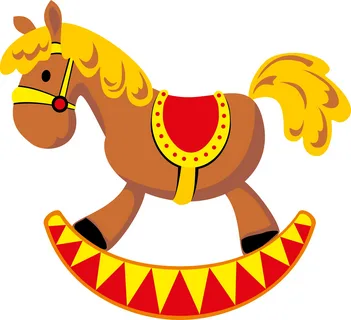 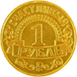 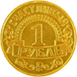 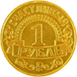 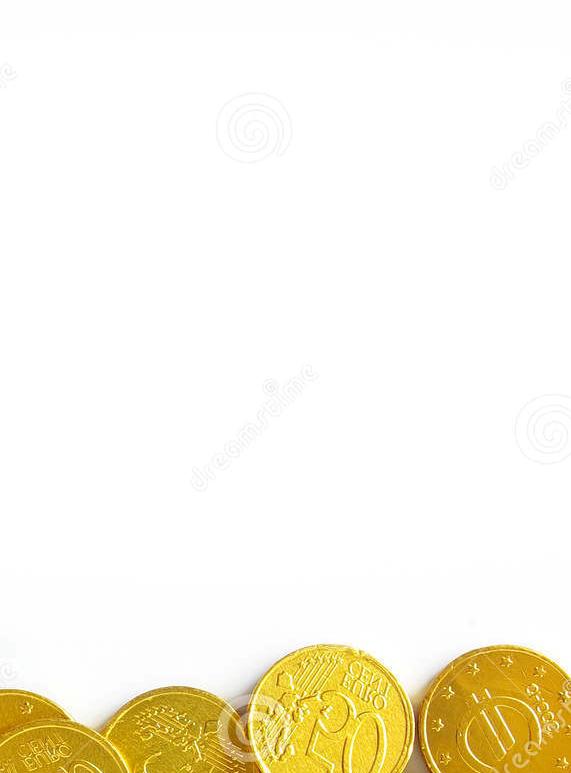 Для детей постарше, круги заменяют на монеты разной номинации
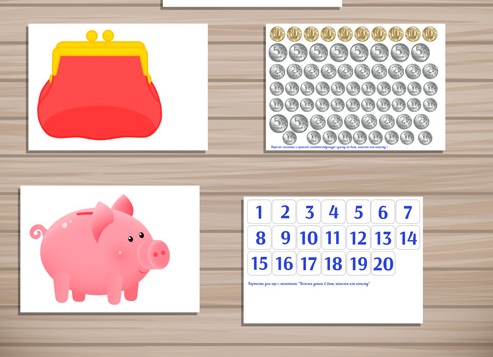 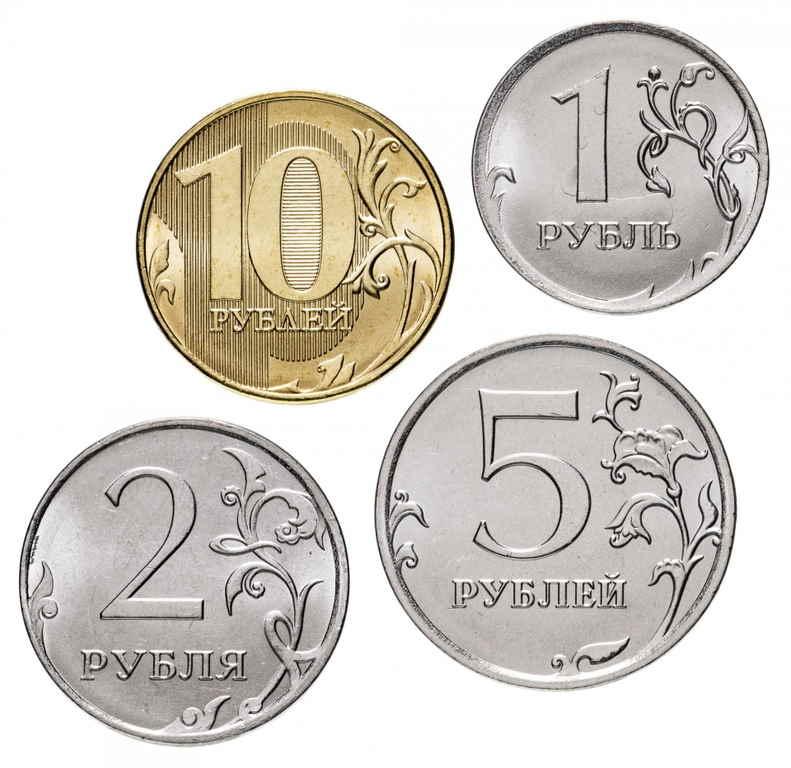 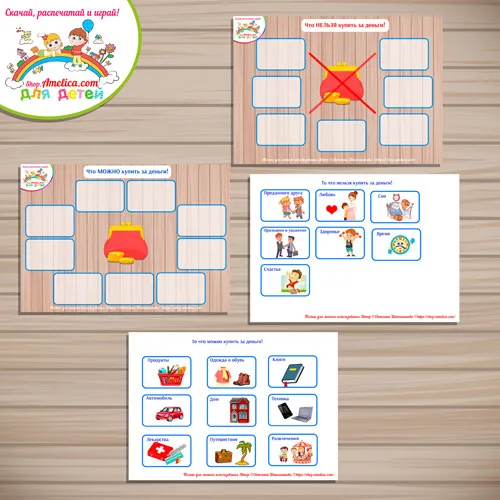 Д/и «Что можно и что нельзя купить за деньги»
Цель: формирование понимания того, что не всё покупается за деньги.
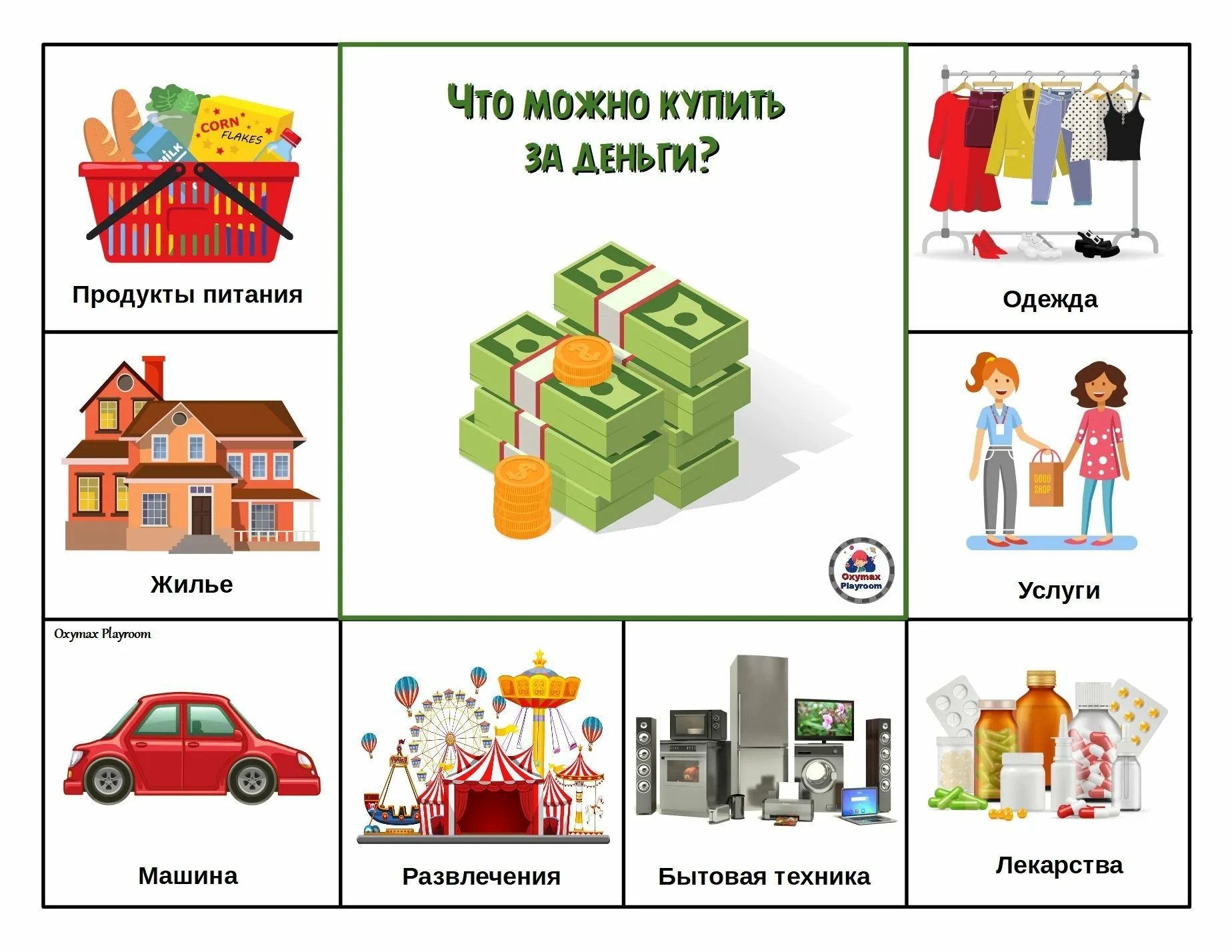 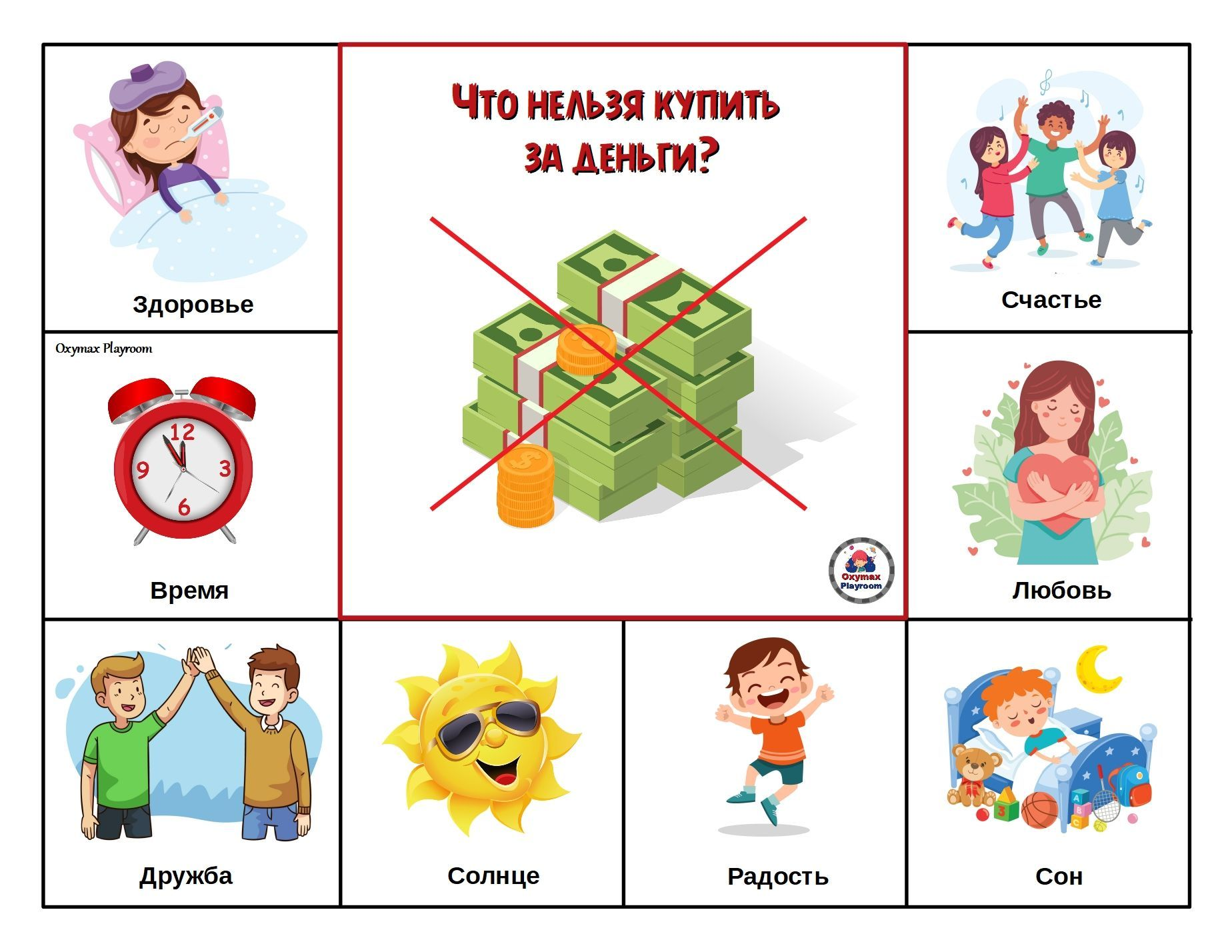 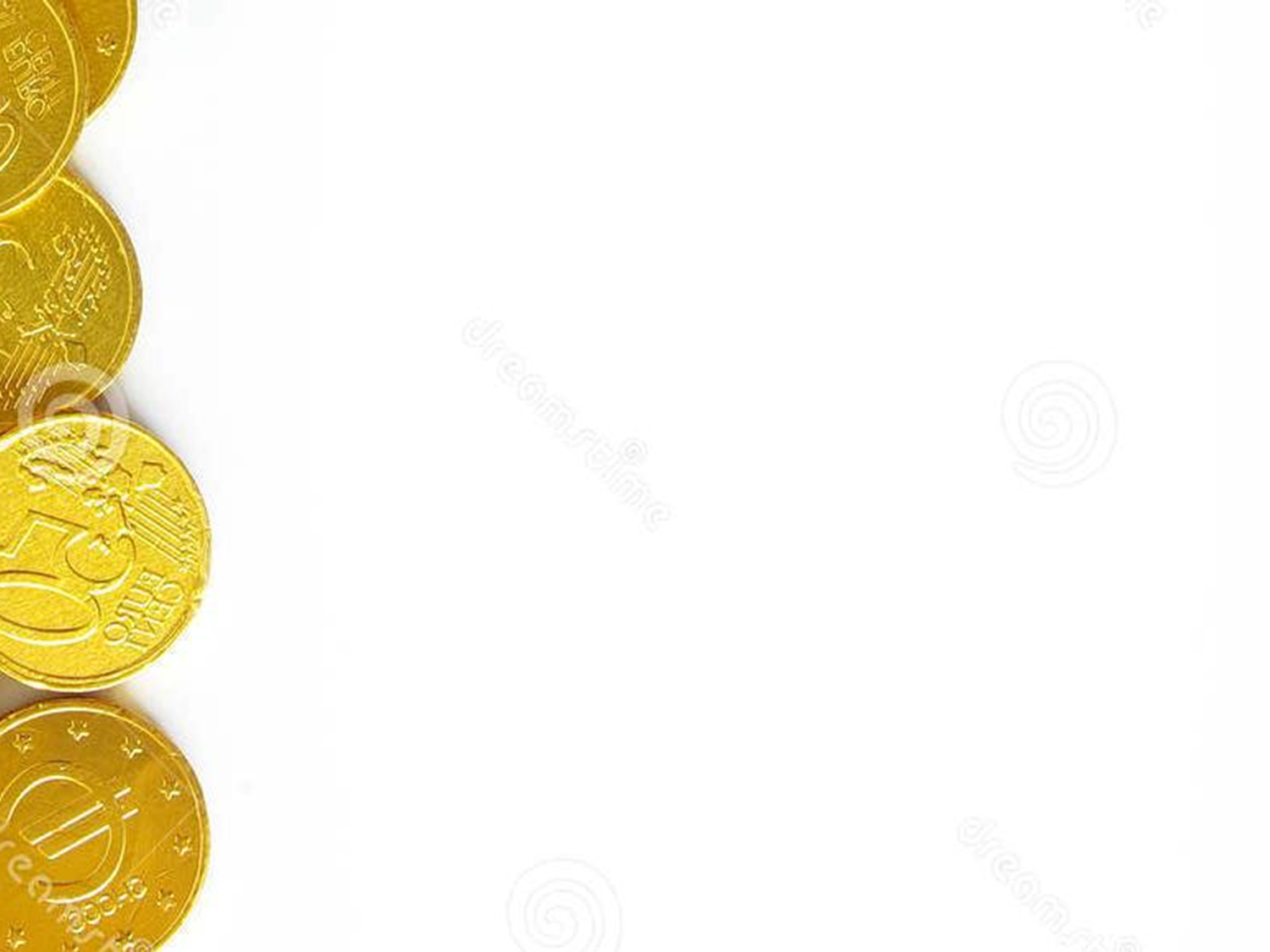 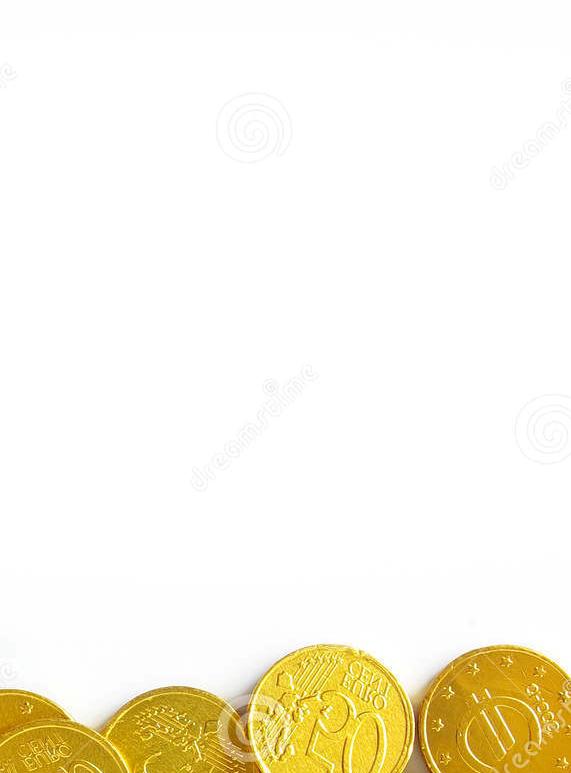 Д/игра «Семейный бюджет»
Цель: формирование у детей представления о доходах и расходах семьи. 
Ход игры: дети распределяют карточки в 2 корзины: доход и расход и объясняют свой выбор.
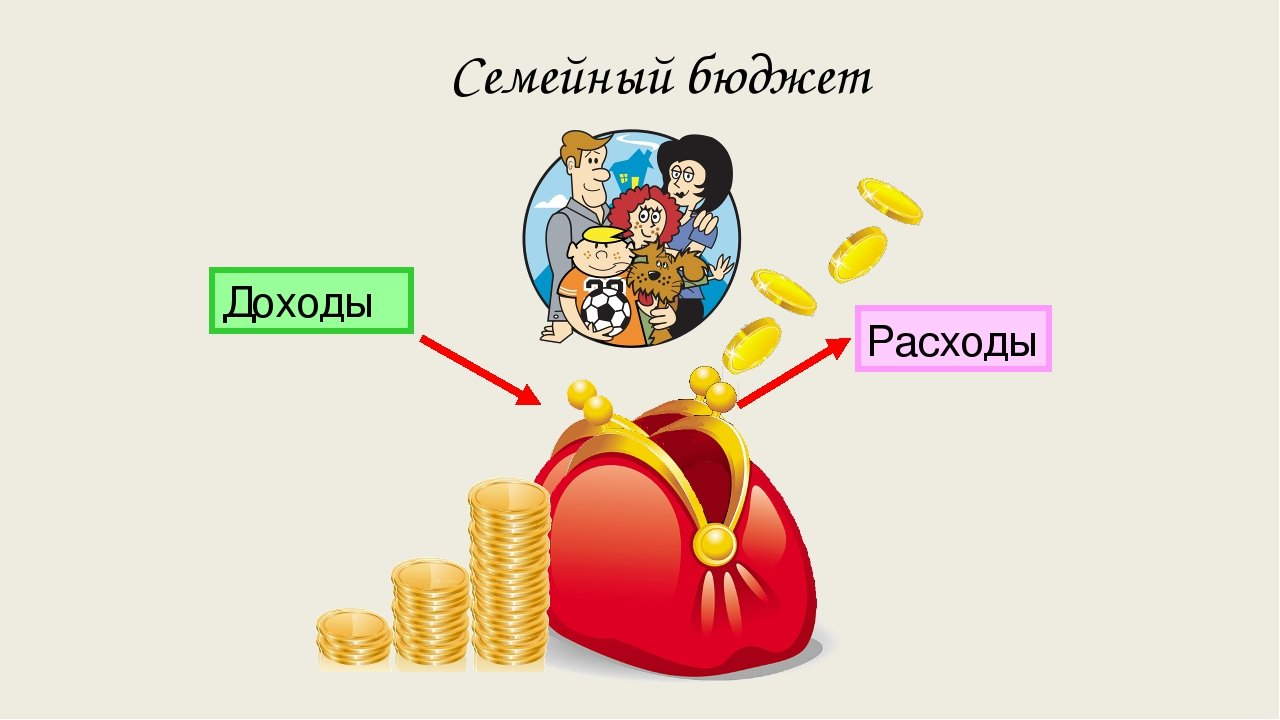 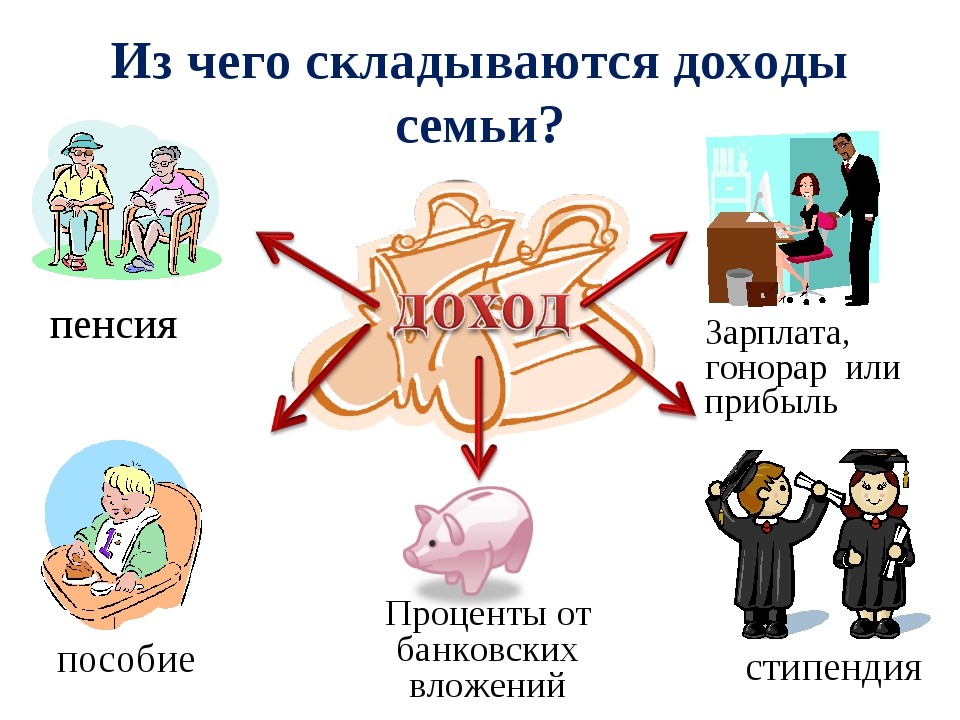 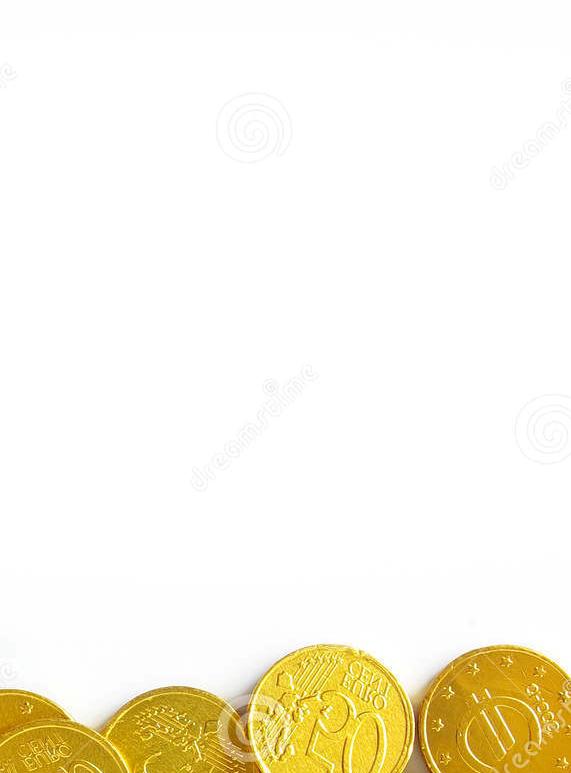 Д/и «Хочу-надо»
Цель: закрепление представления детей о понятиях «потребности, важные и не очень».
Ход игры: Дети распределяют товар возле паровозика.
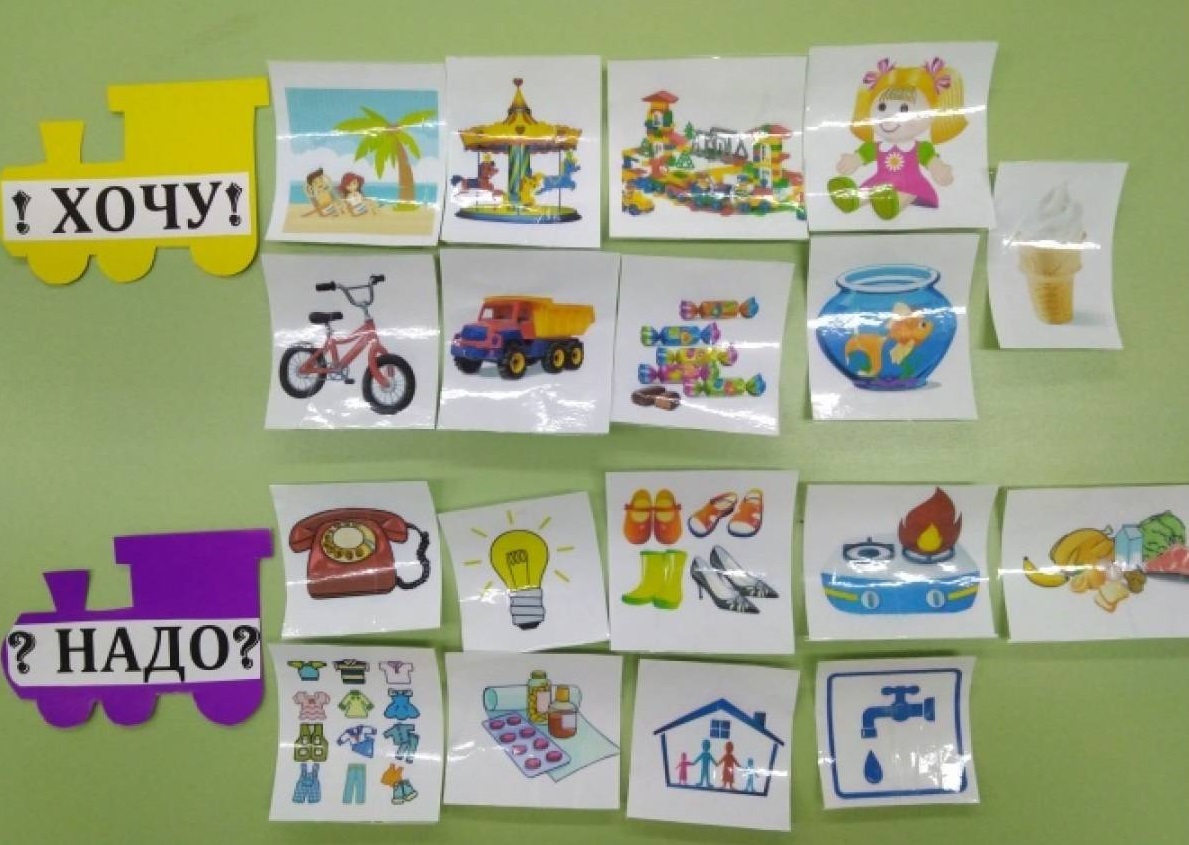 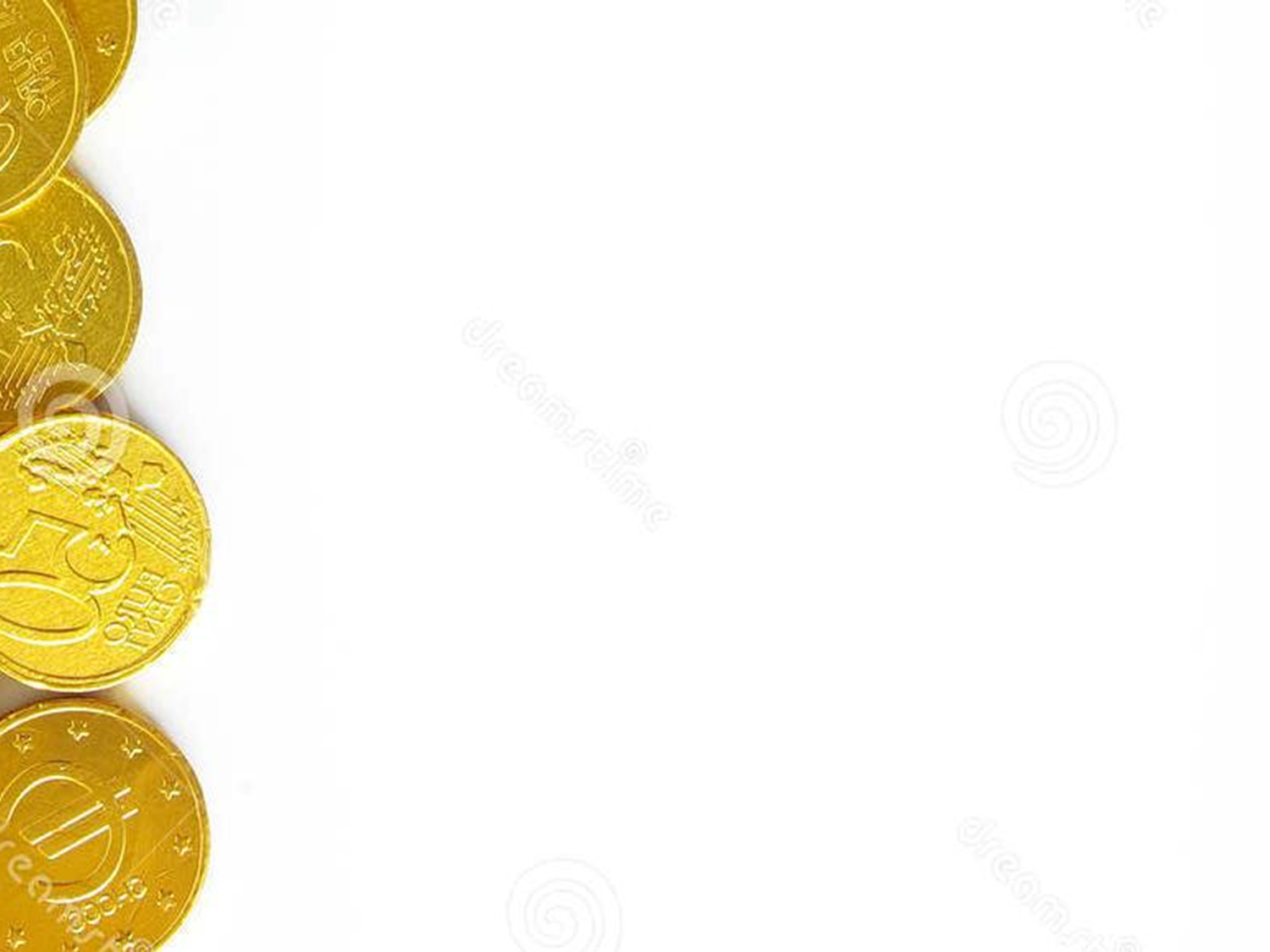 Можно несколько игр объединить в один лэпбук
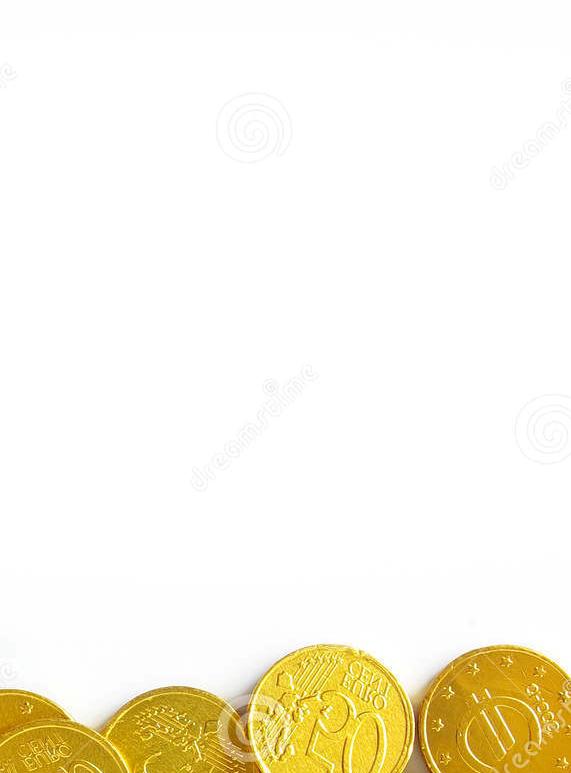 Д/и «Путаница»
Цель: совершенствовать знания детей о понятии: «товар», «виды товара»
Ход игры: распределить товар по полкам магазинов.
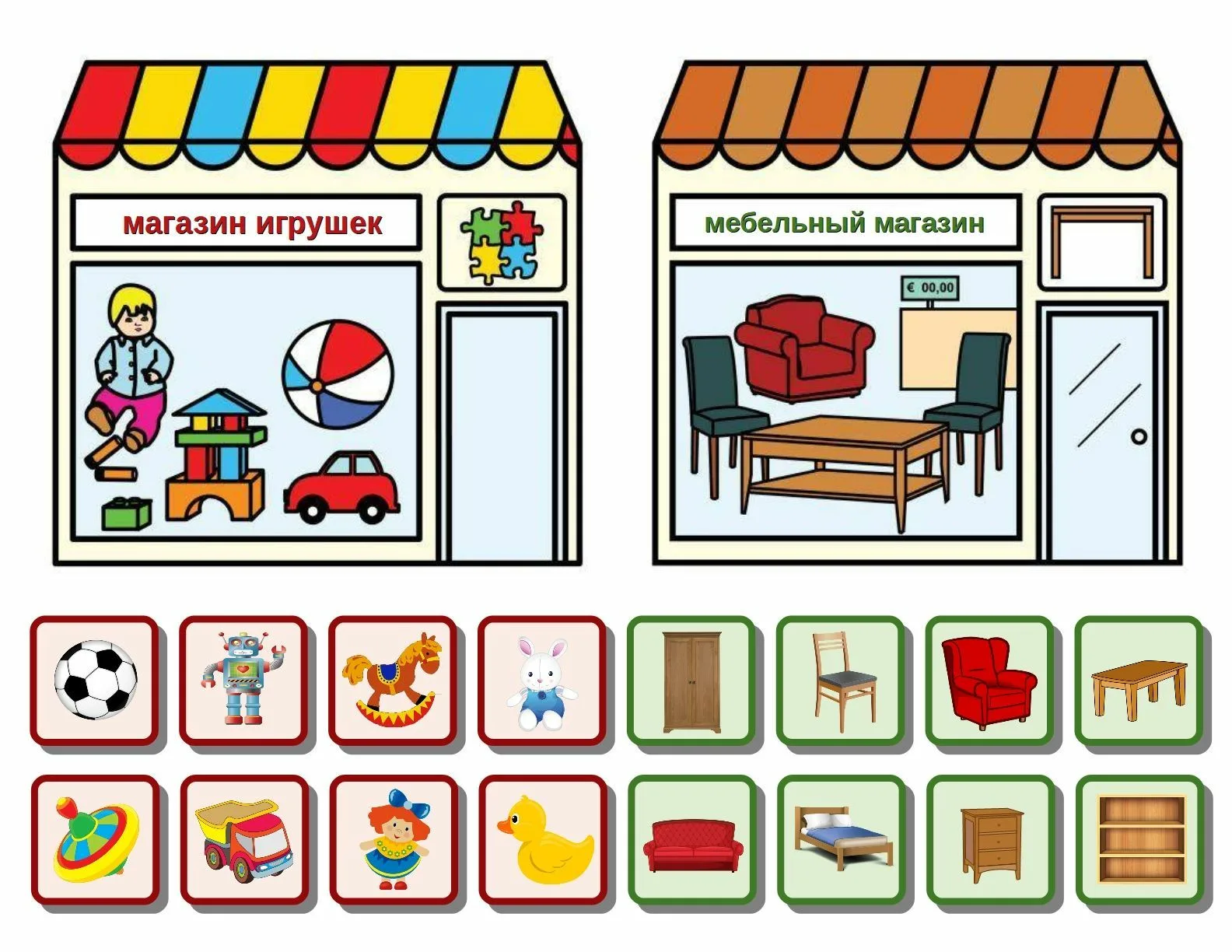 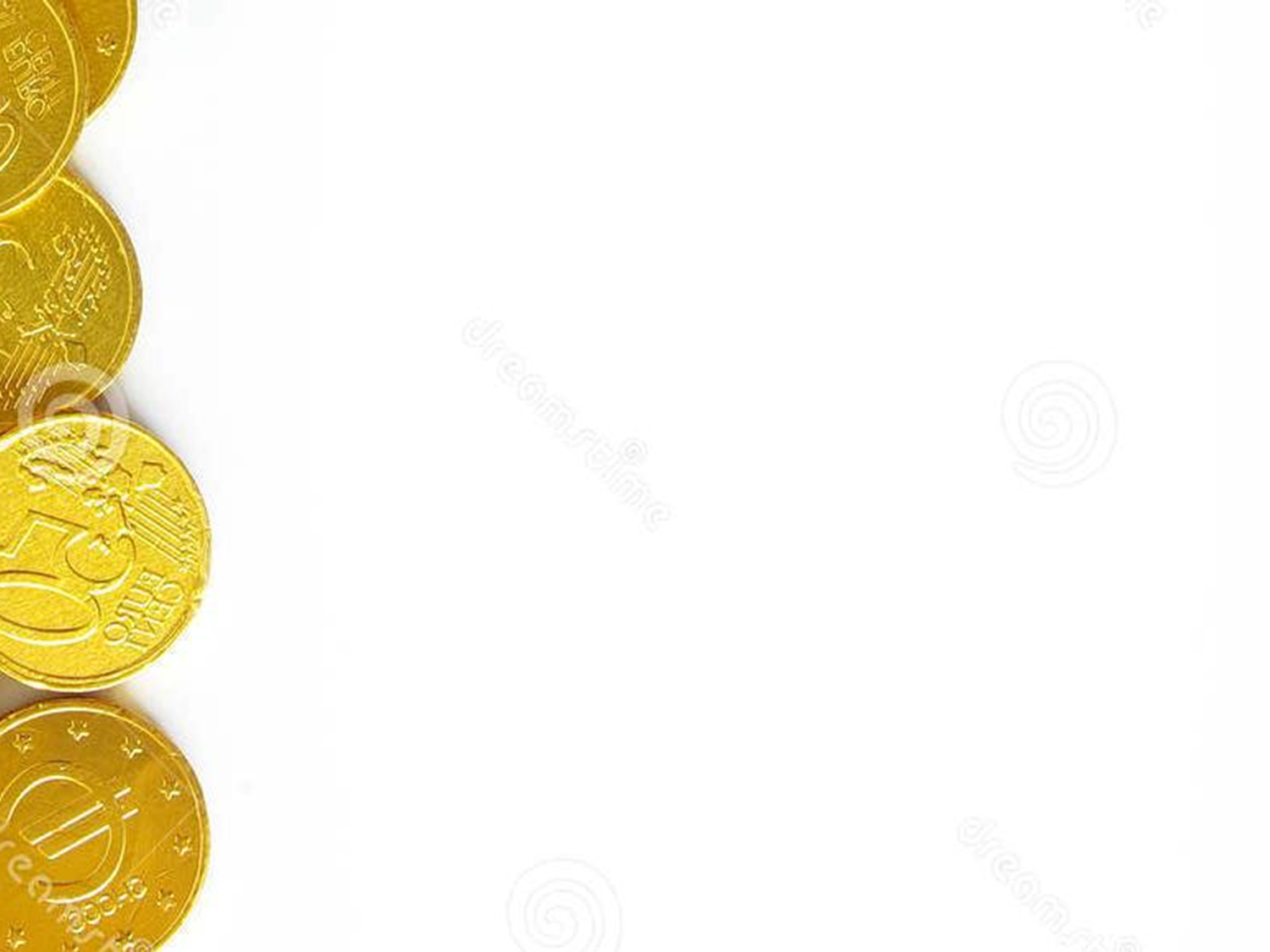 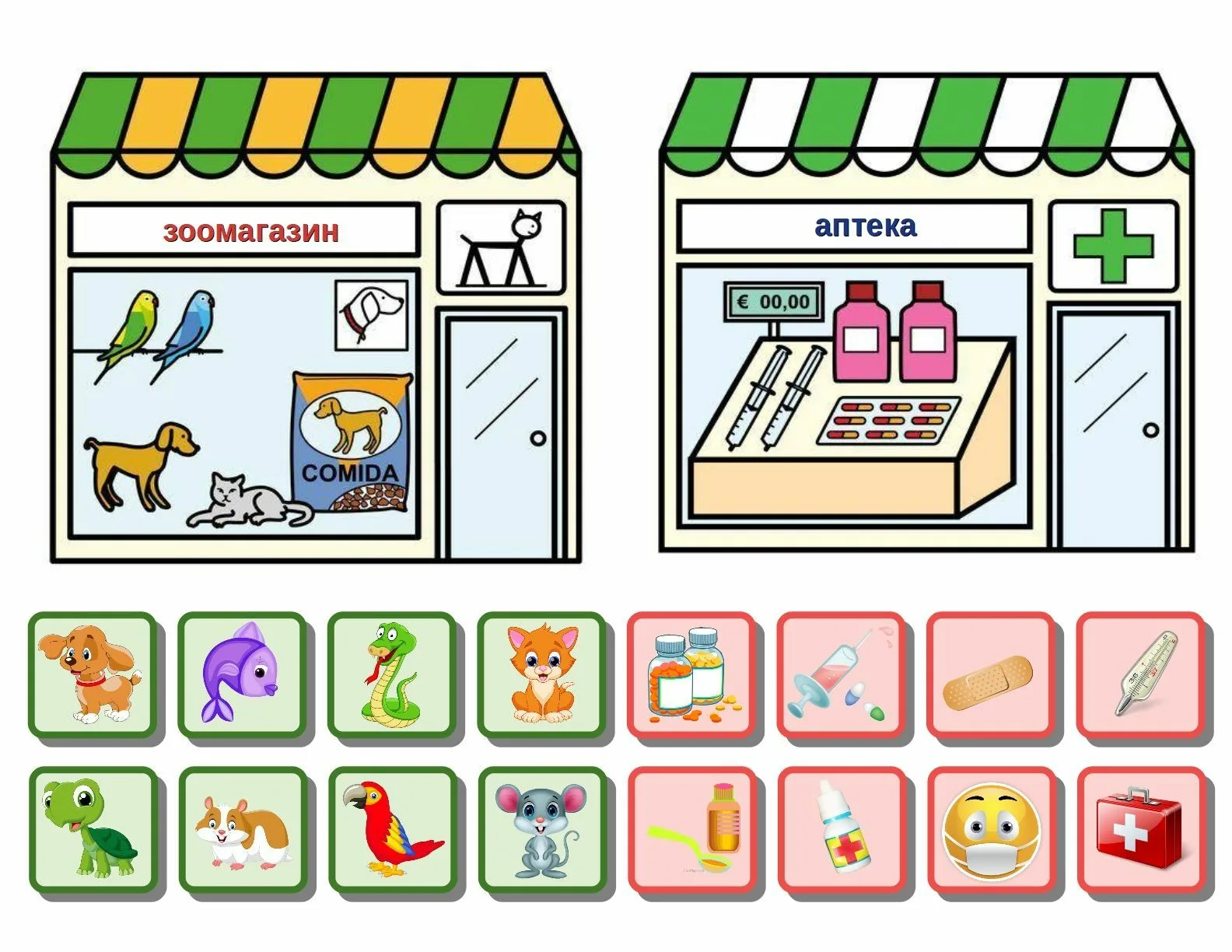 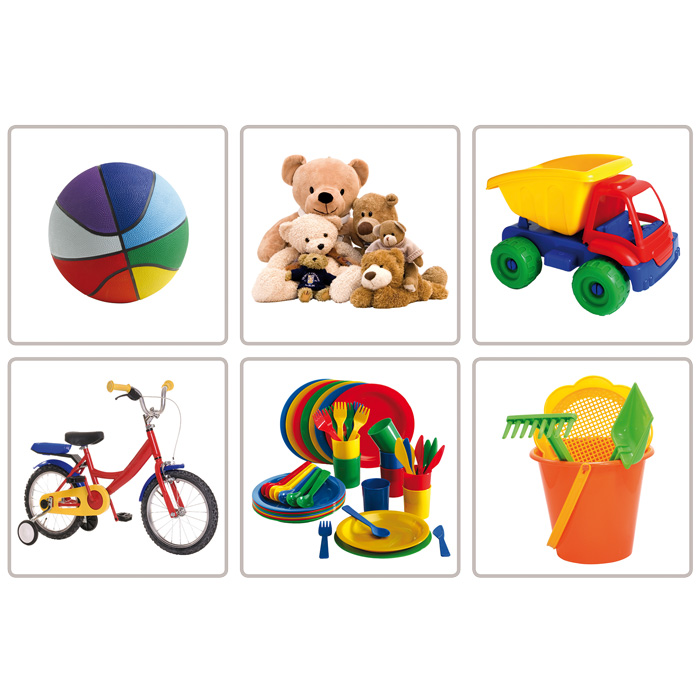 Д/и «Товар, услуга»
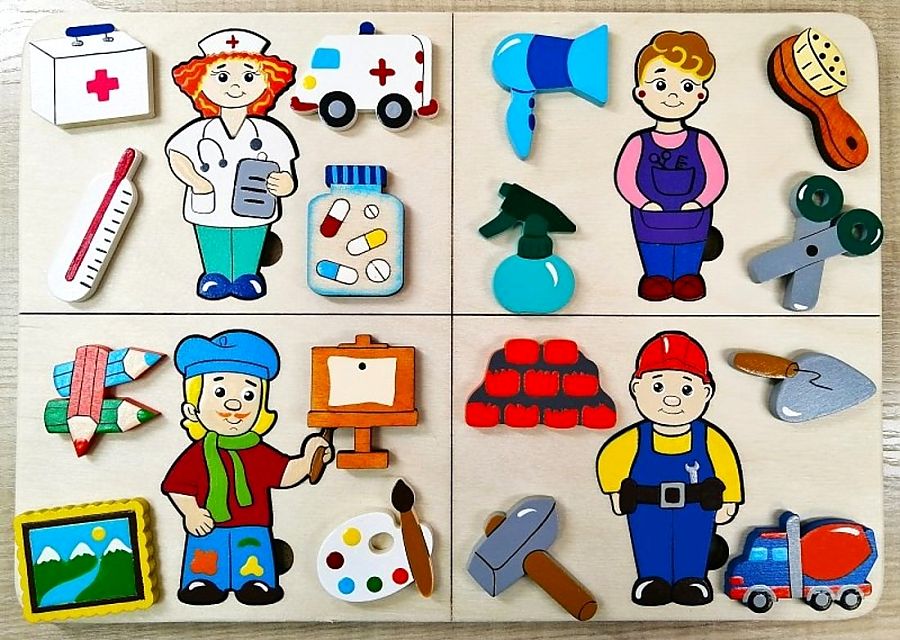 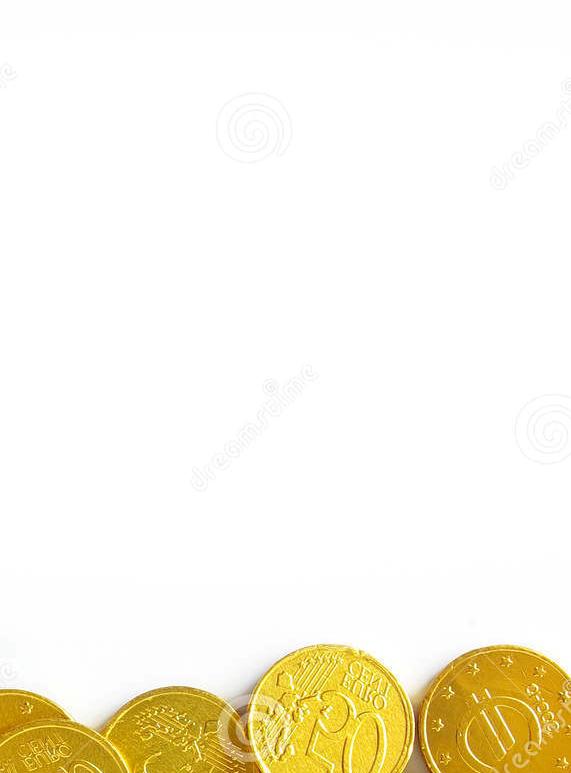 Д/и «Деньги»
Цель: совершенствование знаний детей об отличительных признаках монет и банкнот, дети учатся различать бумажные купюры и металлические монеты.
Ход игры:1вариант: дети прикрепляют деньги, соответствующие изображению на картинке.2 вариант: в один кошелек прикрепляют монеты, в другой – банкноты.
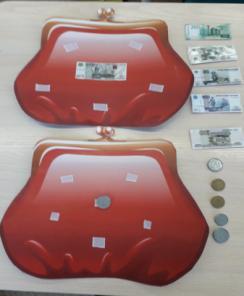 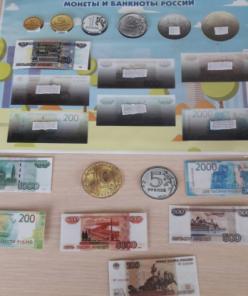 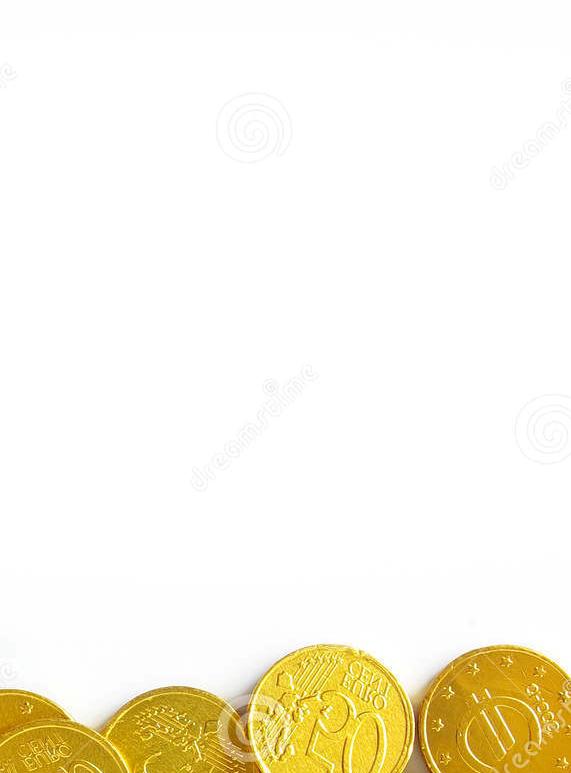 Д/ игра «Дороже – дешевле»
Цель: закрепление у детей представления, что товары имеют разную стоимость. 
Ход игры: дети сравнивают товар, что дешевле, что дороже и объясняют свой выбор.
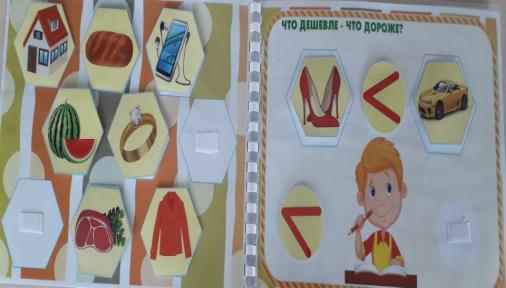 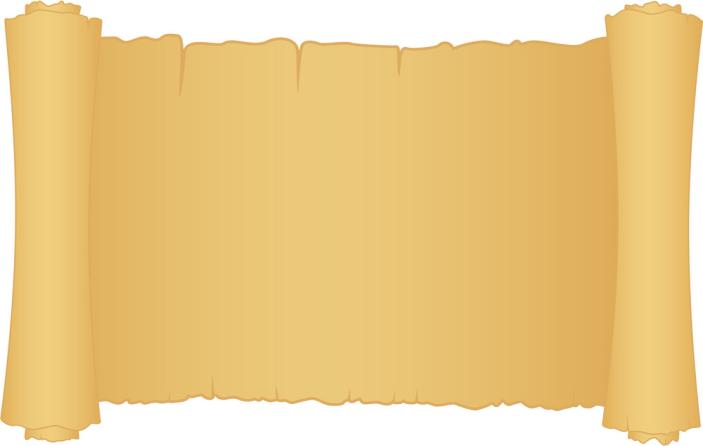 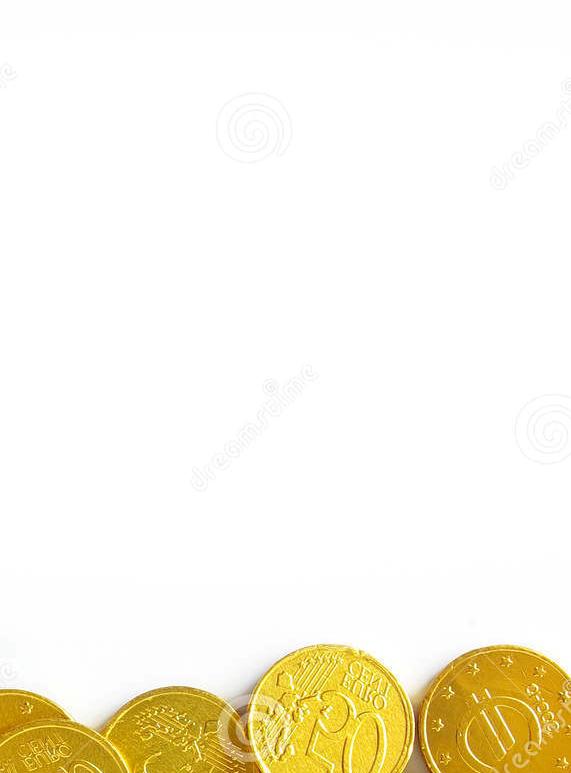 Д/игра «Реклама»
Цель: умение создавать рекламу  для товара.
Ход игры: нужно выбрать картинку и придумать рекламу для нее.
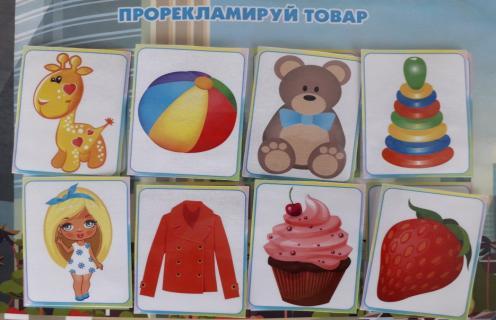 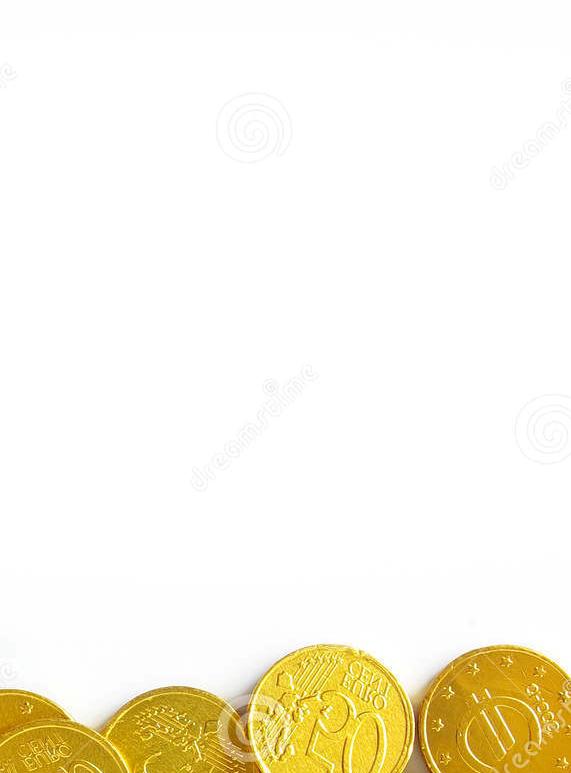 Д/игра «Кто кем работает»
Цель: совершенствование знаний детей о профессиях, как средстве получения дохода.
Ход игры: разложи карточки по смыслу.
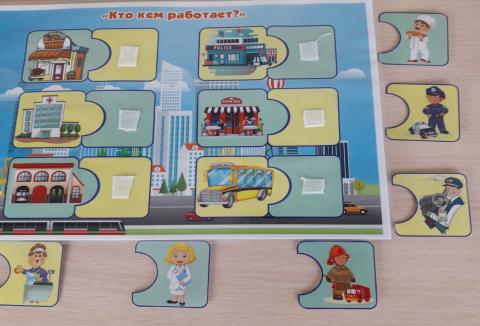 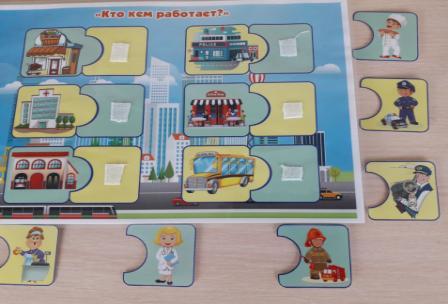 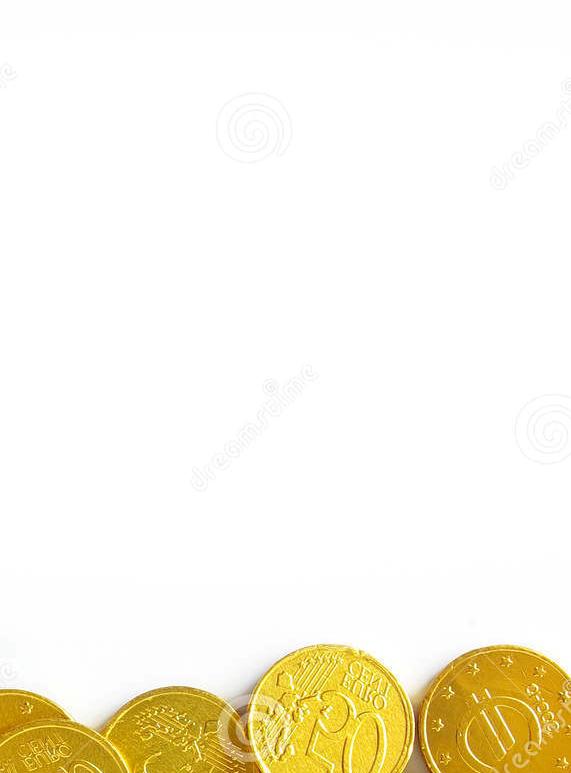 Д/игра «Банк»
Цель: обучение  детей пользоваться банкоматом. 
 Ход игры: дети берут карточку, набирают код «снимают» деньги.
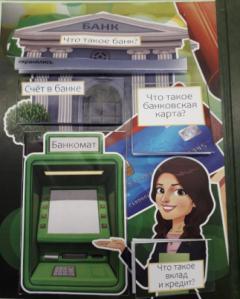 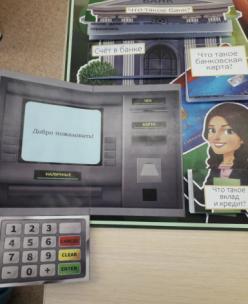 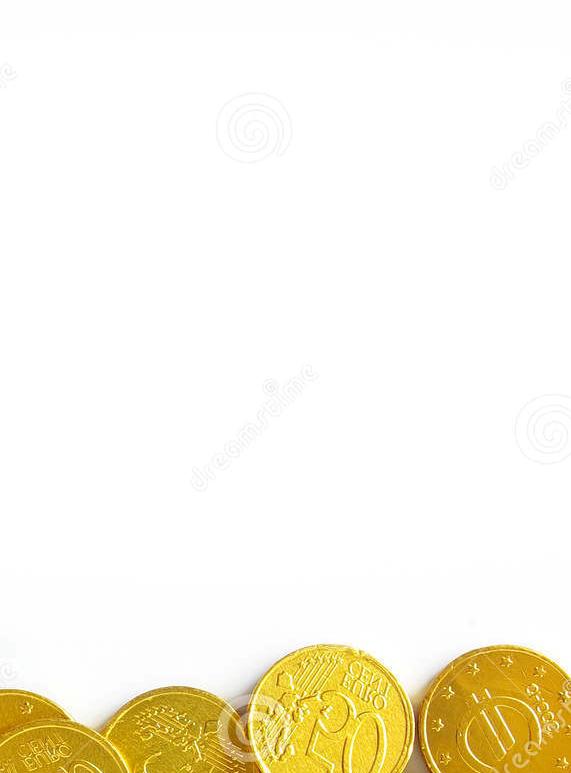 Д/игра «За покупками»
Цель: сформировать представление о том, что каждый товар имеет свою стоимость.
Ход игры: дети выбирают товар и оплачивают покупку, считая монеты, хватит ли у них «денег» на покупку товара.
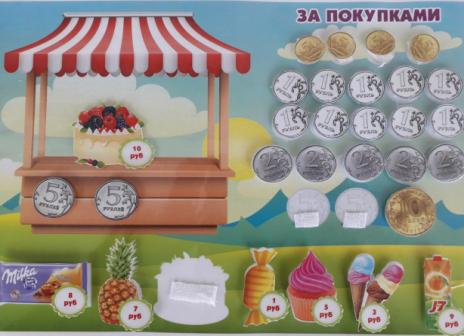 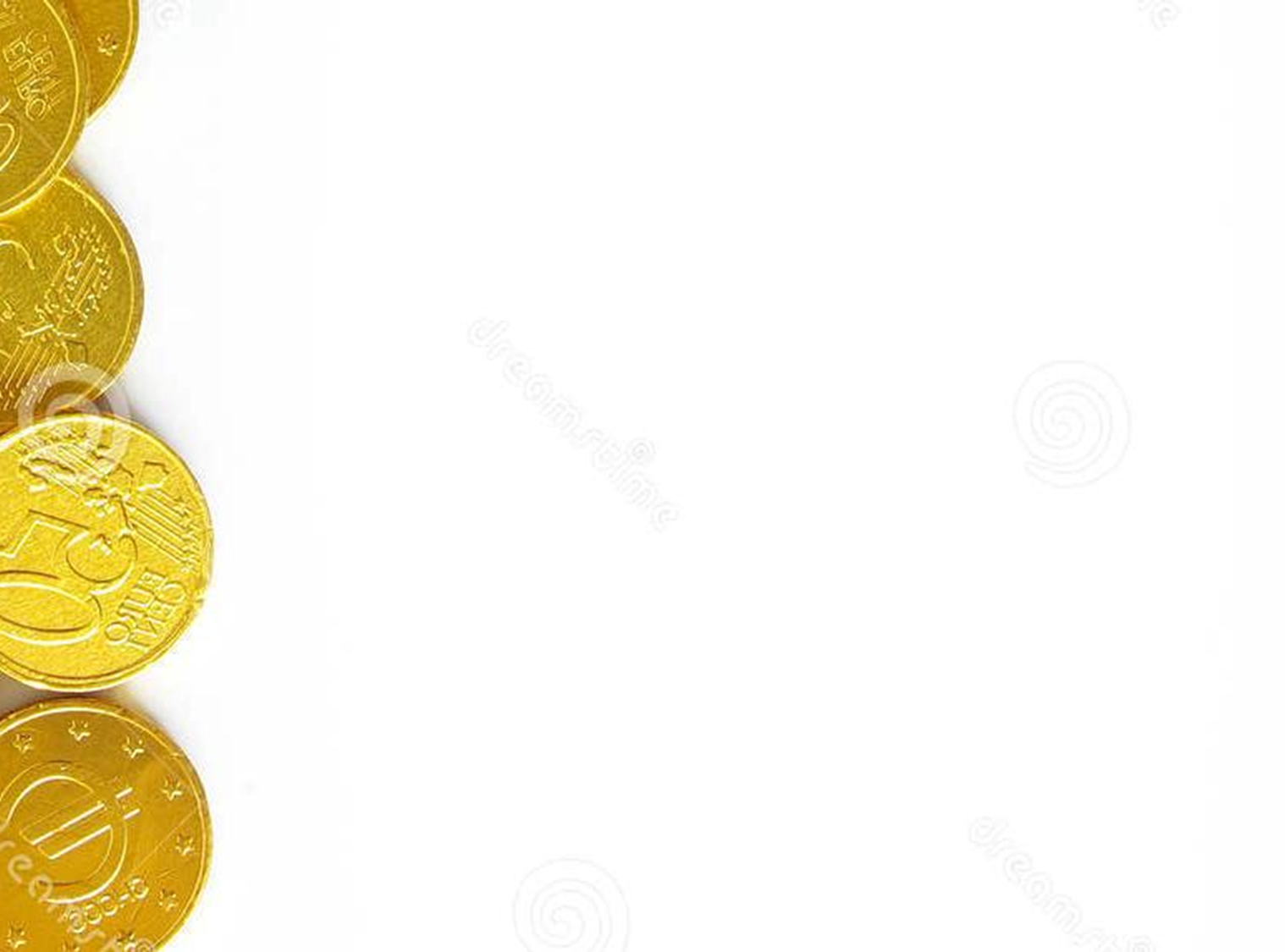 Какие игрушки смогут купить ребята?
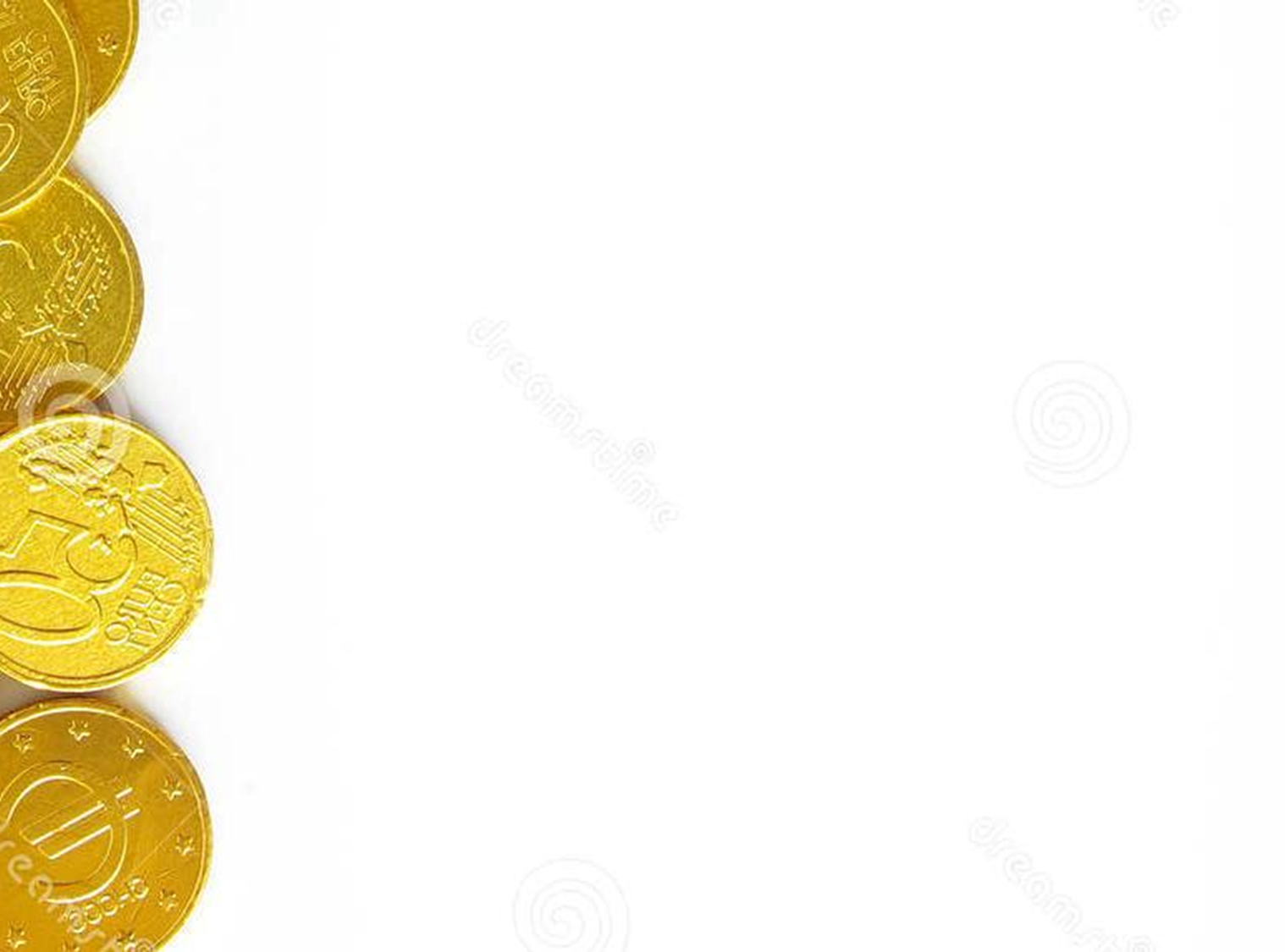 Цель: Научить детей планировать покупки и распределять денежные средства, покупать товары учитывая цену.
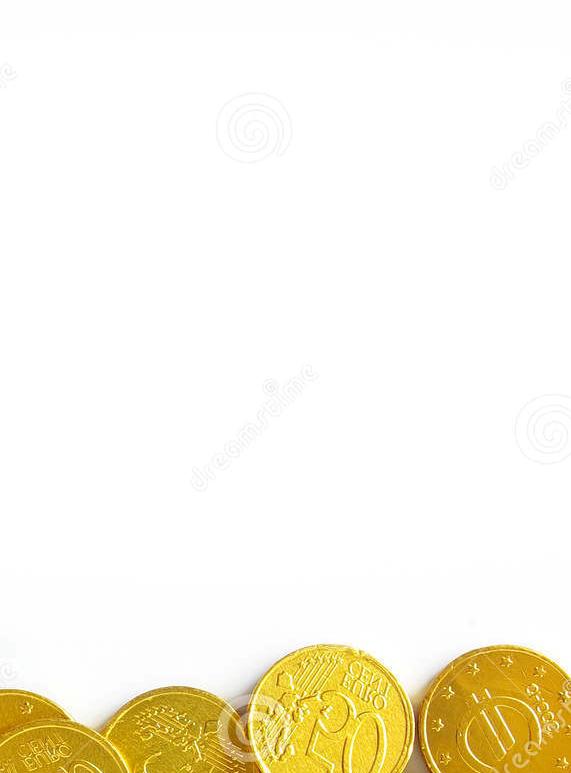 Д/игра «Супермаркет»
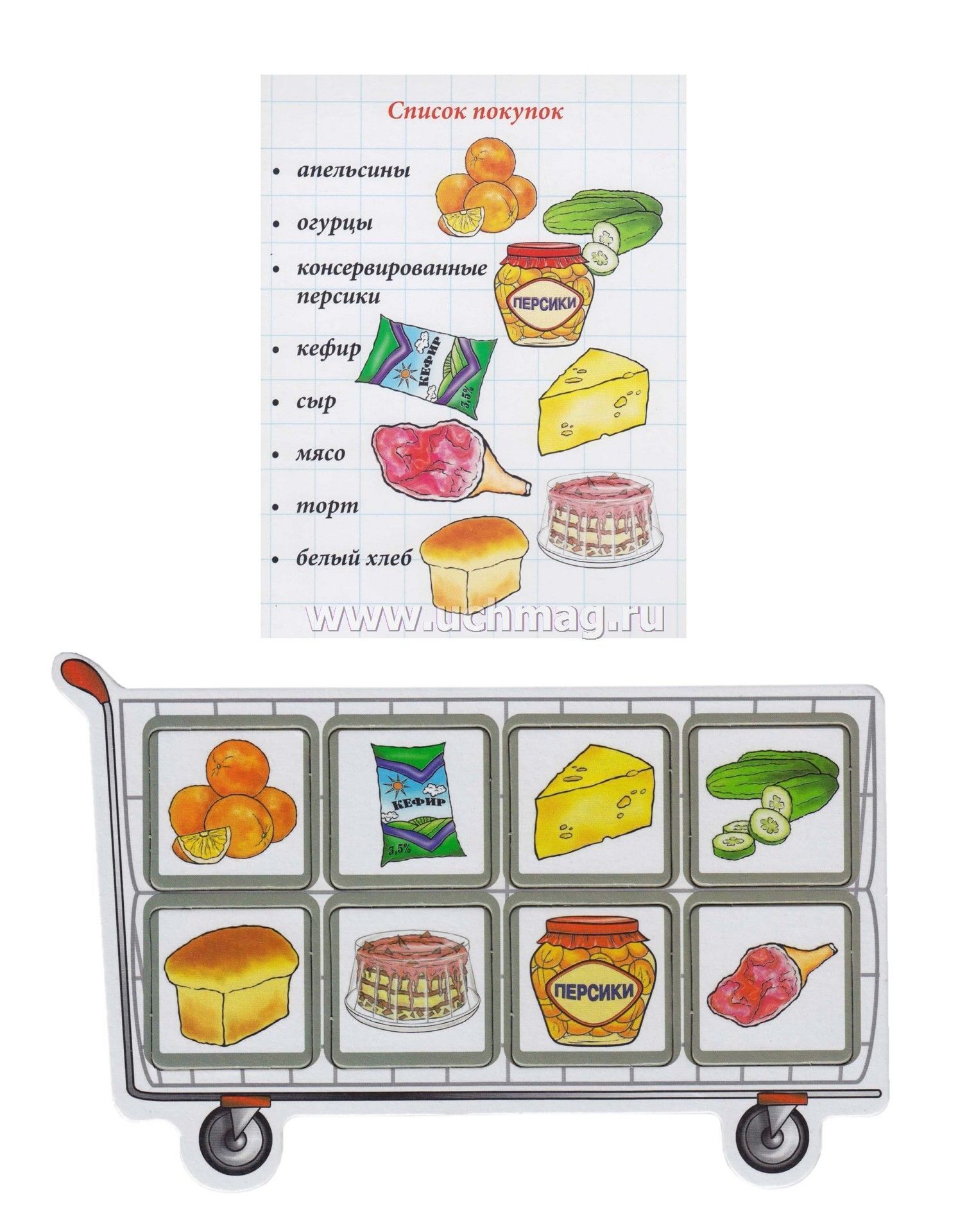 Цель: Совершенствовать
 знания детей о понятии: «товар»,
 «список покупок»
Ход игры: наполнить свою
 корзину продуктами по 
списку.
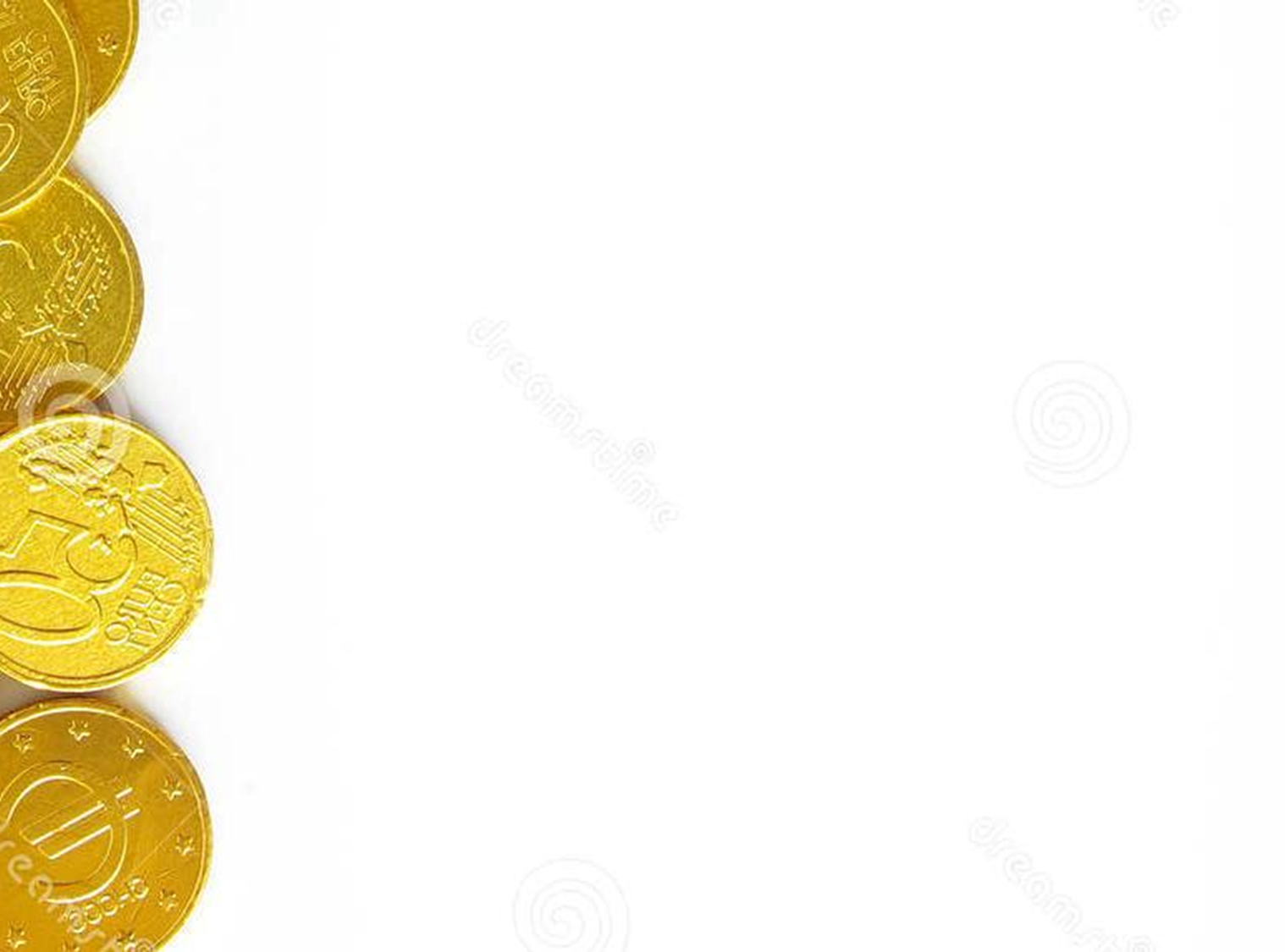 Сложи все продукты в корзину и посчитай, сколько тебе нужно заплатить.
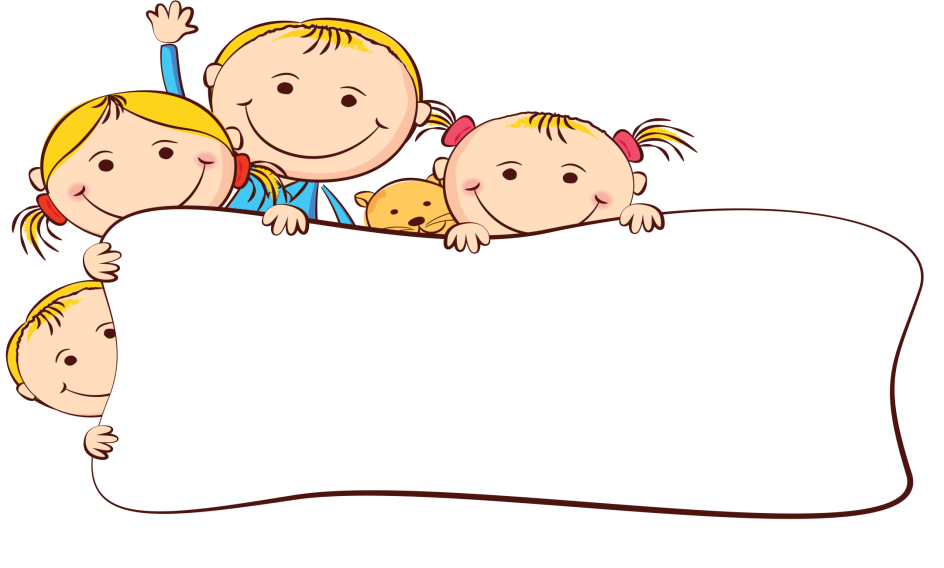 Спасибо за внимание!